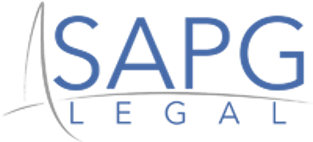 SUPERBONUS 110%
Aspetti contrattuali

              avv. marianna fabbri – Sapg legal
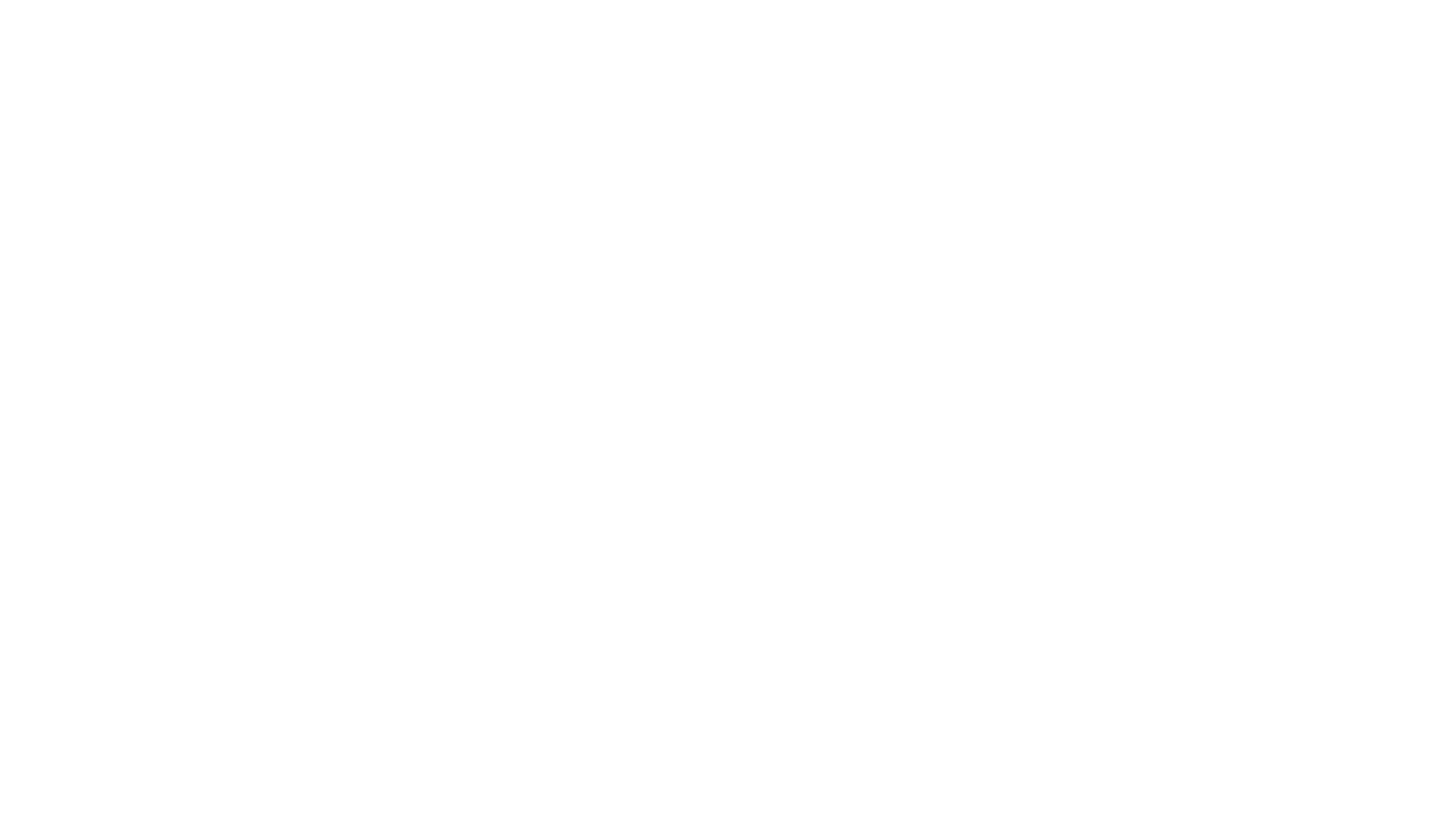 Il Superbonus 110% è una grandissima opportunità per migliorare l’efficienza energetica e strutturale del settore immobiliare e un volano per fare ripartire le categorie professionali legate all’edilizia.

Importante, tanto per i contribuenti quanto per le figure professionali coinvolte conoscerne i meccanismi per poter usufruire di questo «vantaggio».
Il superbonus
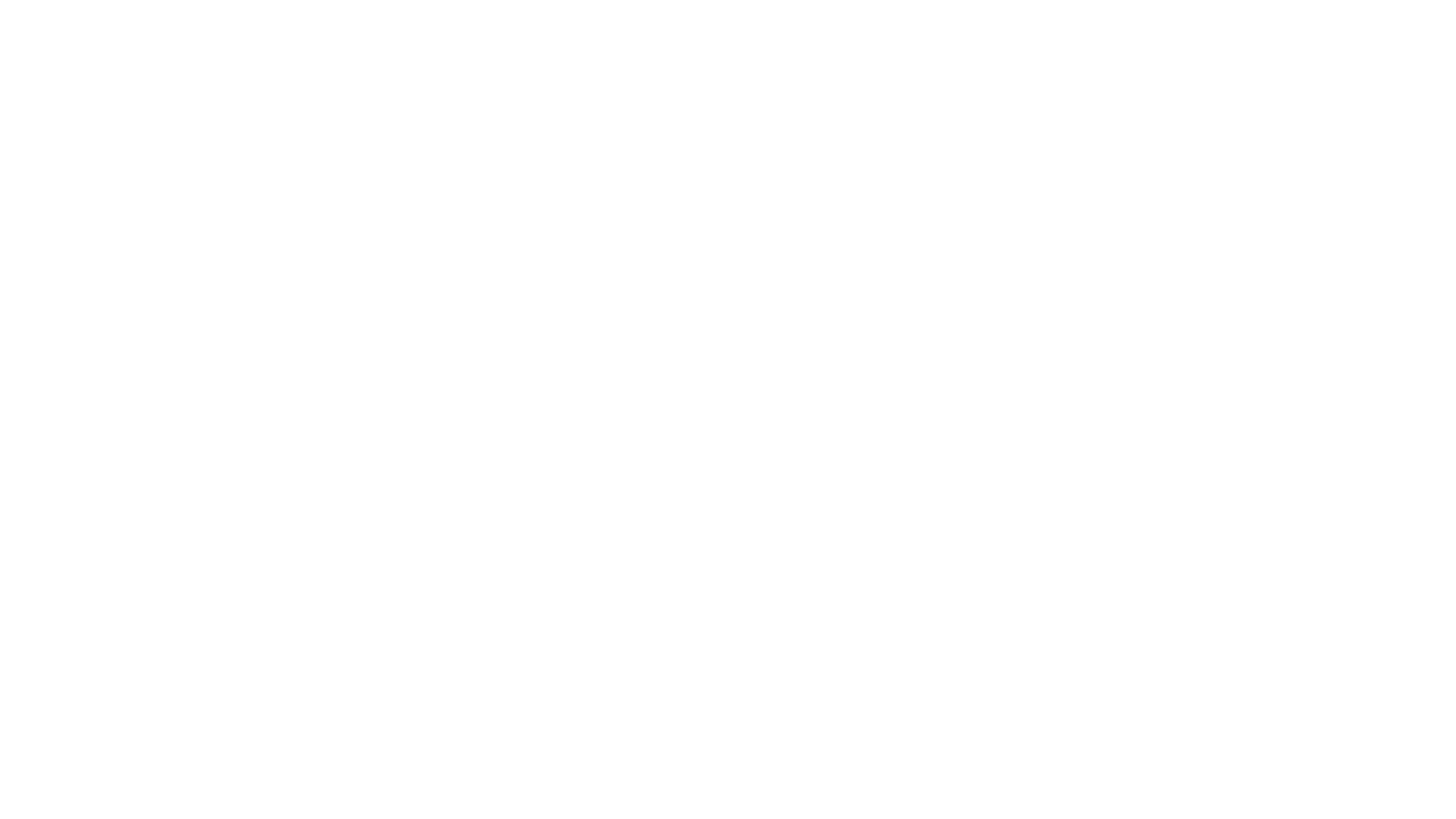 contratti
Studio di fattibilità.

Contratto di Appalto.

Cessione del credito
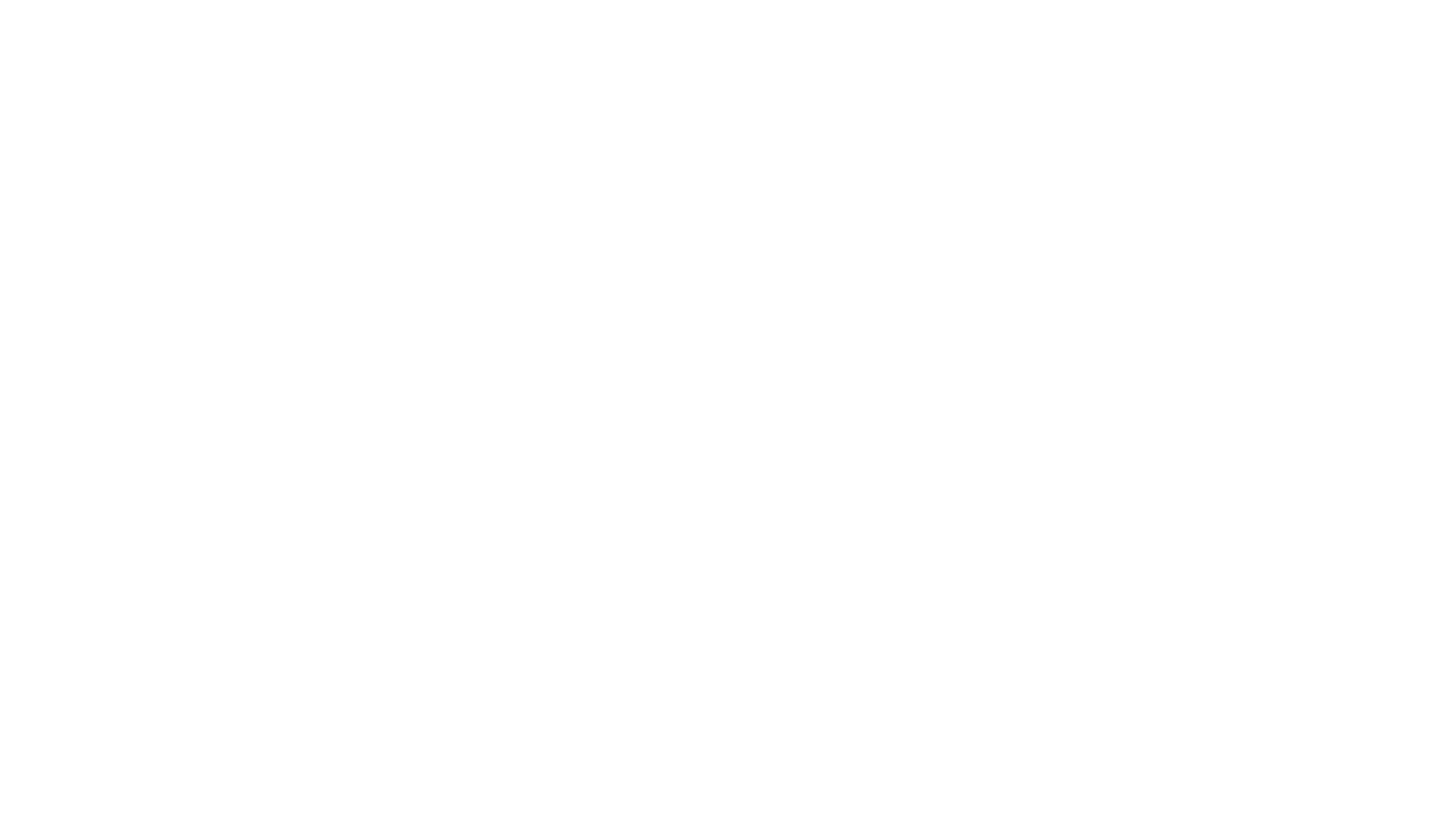 Senza una diagnosi preventiva non è semplice poter redigere uno studio di fattibilità in grado di superare le verifiche dei finanziatori e di garantire la possibilità di usufruire del superbonus 110%.
È importante, quindi, affidarsi a imprese strutturate e/o ad ESCO che abbiano acquisito il know-how magari anche grazie ad altri interventi (ad esempio: ecobonus).
L’importanza dello studio di fattibilità
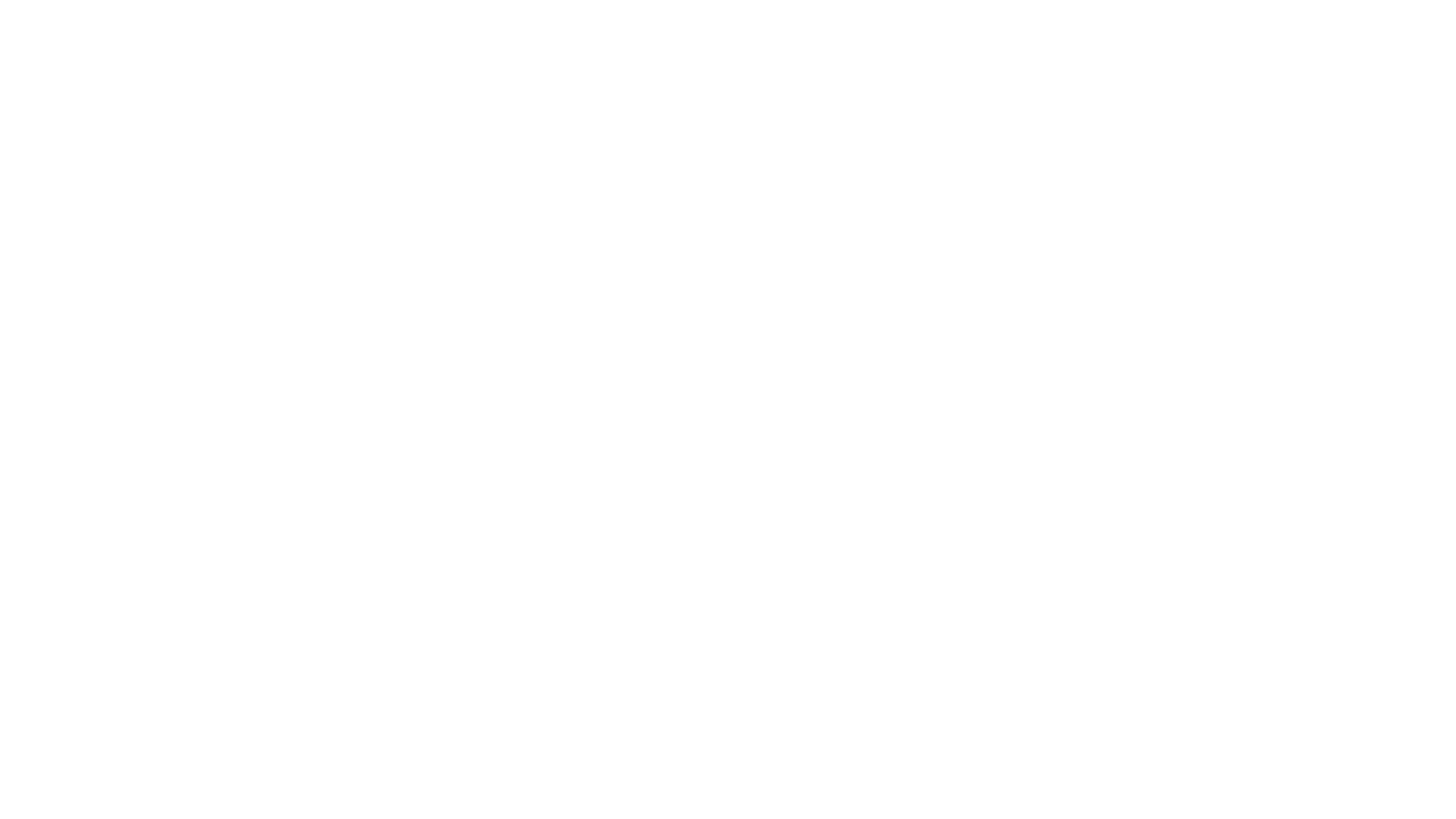 L’importanza dello studio di fattibilità (2)
Numerosi annunci pubblicati sul web promettono la realizzazione degli interventi che ricadono in quelli previsti dal Bonus 110%;
Tuttavia, senza una valutazione preliminare non è possibile garantirlo;
Spesso vengono chiesti i nostri dati personali per poter, poi, essere ricontattati da un incaricato;
Ricordiamo che i nostri dati personali hanno un valore commerciale importante e che quanto prestiamo il consenso al loro trattamento dobbiamo esserne consapevoli.
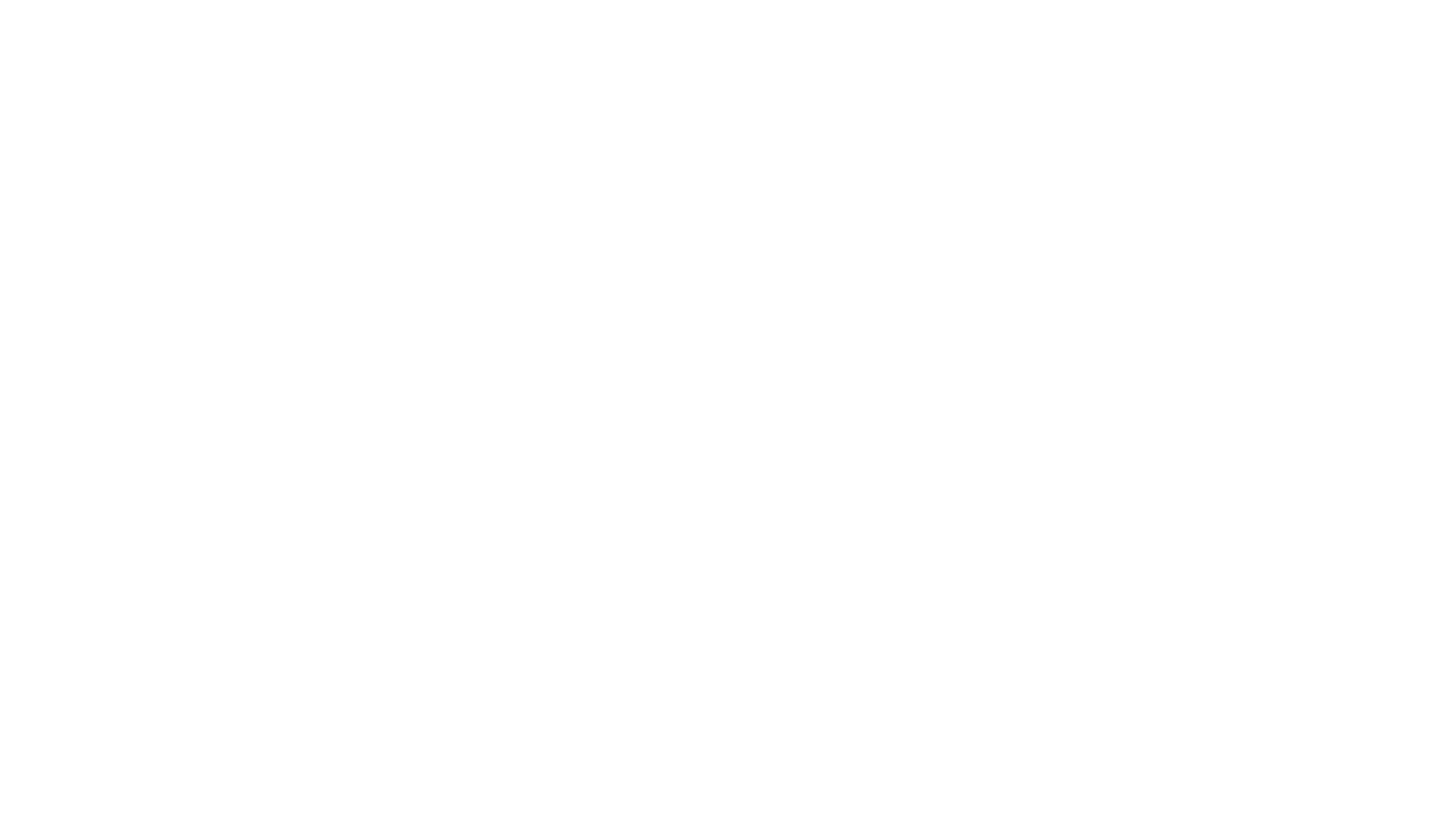 È importante che il contratto d’appalto sia ben articolato, chiaro e negoziato tra le parti;
L’oggetto del contratto deve essere ben specificato e dovranno essere evidenziati gli interventi che saranno realizzati.
Il prezzo dovrà essere definito in modo chiaro, le voci di spesa dovranno indicare a quale prestazione si riferiscono anche ai fini dell’applicazione IVA:				- IVA al 4% per l’eliminazione di barriere architettoniche (montascale, rampe, scivoli);- IVA al 22% onorari professionisti coinvolti;								- IVA al 10% manodopera per interventi di manutenzione ordinaria e straordinaria nonché per i beni la cui fornitura sia indicata nel contratto d’appalto.
Contratto d’appalto
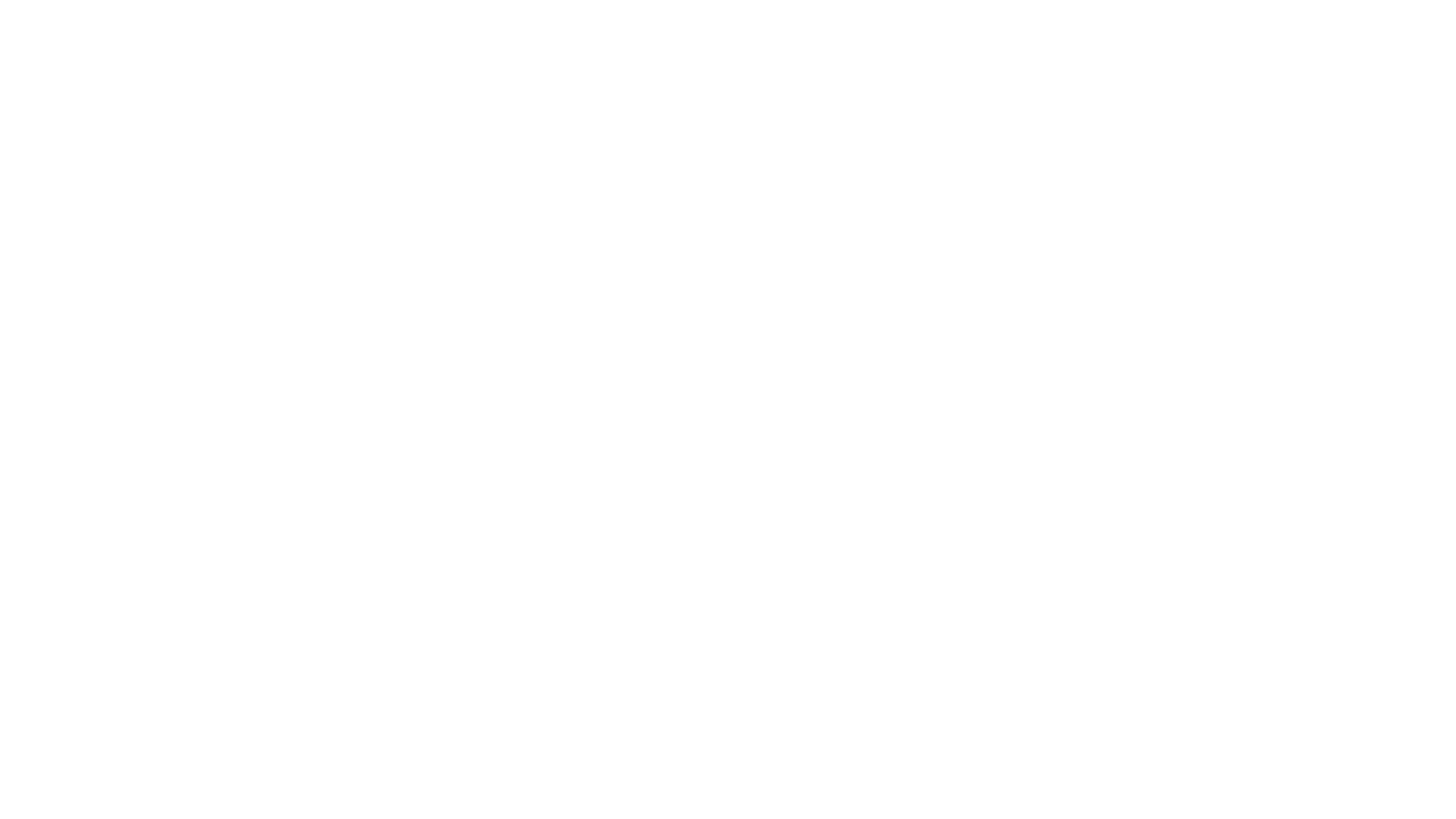 Contratto d’appalto (2)
Riferimenti normativi (D.L. 34/2020 convertito in Legge 77/2020);
Specificare gli interventi da eseguire e se questi sono trainati o trainanti;
Localizzare con precisione l’immobile – dati catastali;
Riferimento allo studio di fattibilità, ai progetti, documentazione urbanistica, asseverazioni;
Il capitolato d’appalto è parte integrante del contratto;
Obiettivi relativi al risparmio energetico che si ritiene di raggiungere con le opere di riqualificazione;
In caso non vi siano accordi separati indicare i costi sostenuti per la progettazione e le altre spese professionali connesse (perizia, sopralluoghi, spese preliminari di progettazione e ispezione per le quali è prevista la detrazione)
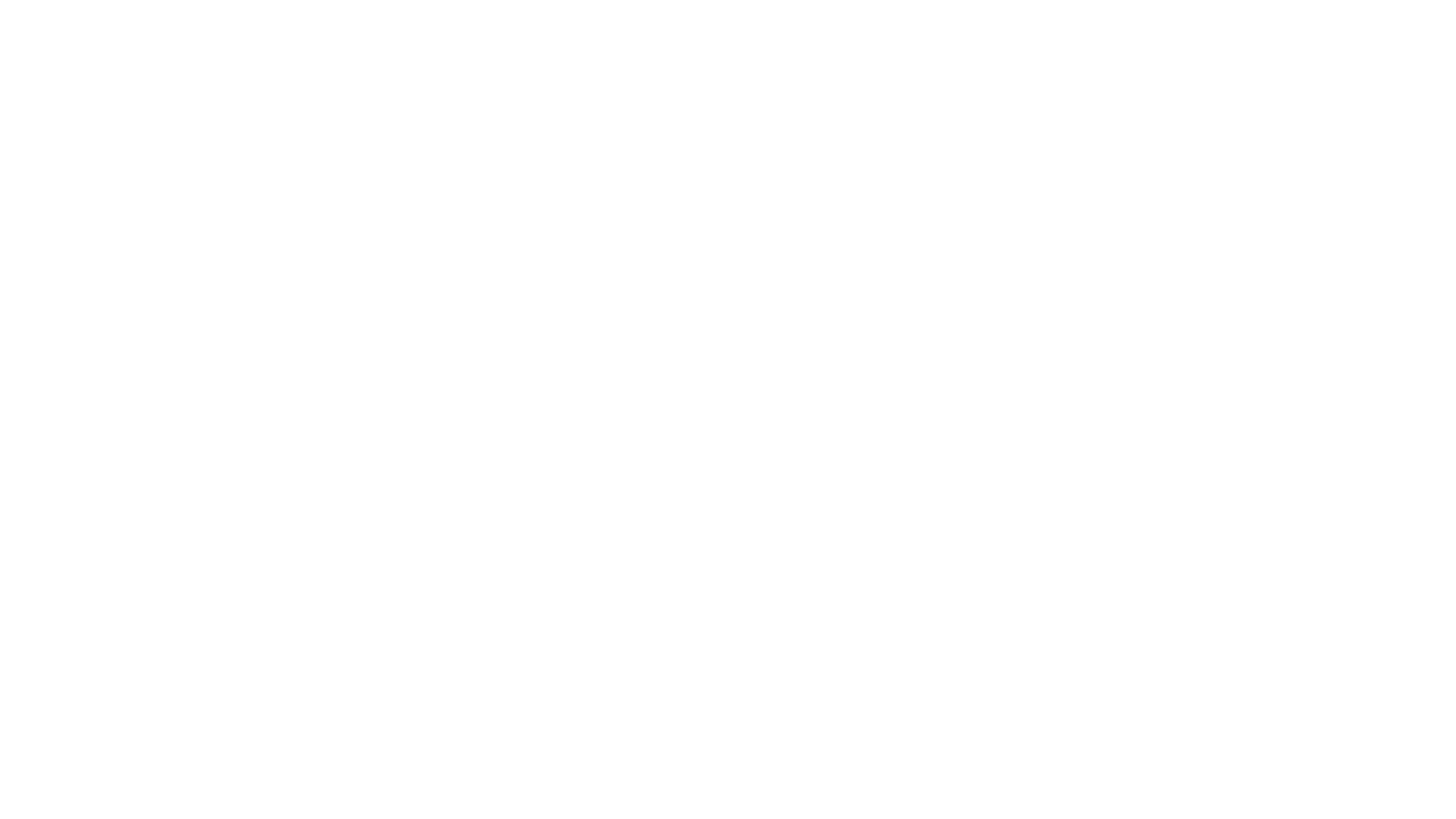 altro
Clausola relativa alla responsabilità professionale;

Indicazione della polizza assicurativa;

Eventuale cessione del credito d’imposta / sconto in fattura.
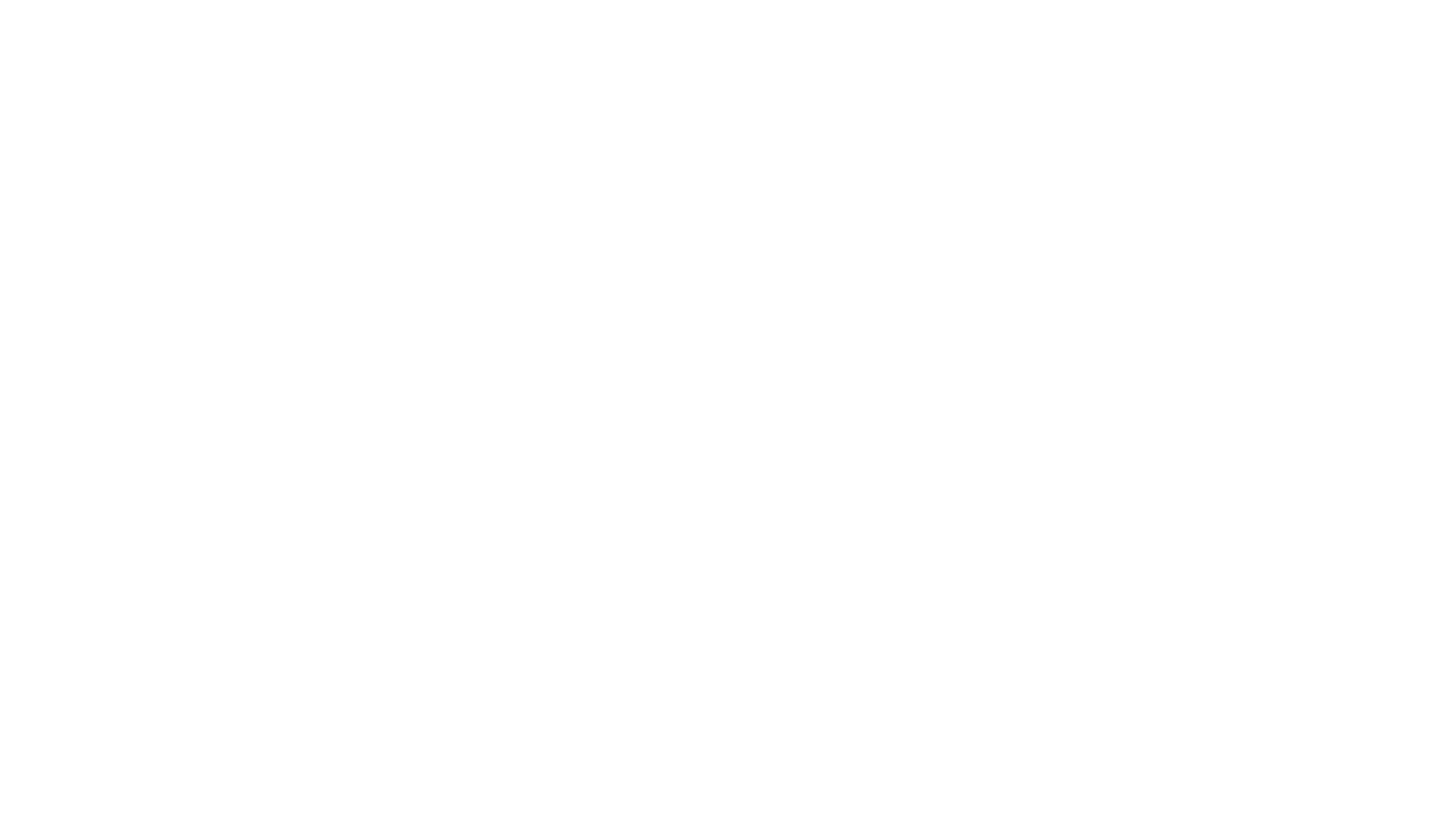 L’applicazione dell’aliquota agevolata deve essere fatta secondo il principio di cassa (momento del pagamento) da parte delle persone fisiche e secondo il criterio di competenza (alla data di ultimazione delle prestazioni corrisposte) per imprese e società.

Detrazione             5 anni                   se le imposte derivanti dalle dichiarazioni dei redditi sono inferiori alla quota annua di detrazione il residuo non può essere recuperato negli anni successivi            soluzione                     sconto in fattura oppure credito di imposta.
-DETRAZIONE FISCALE- SCONTO IN FATTURA- CREDITO DI IMPOSTA
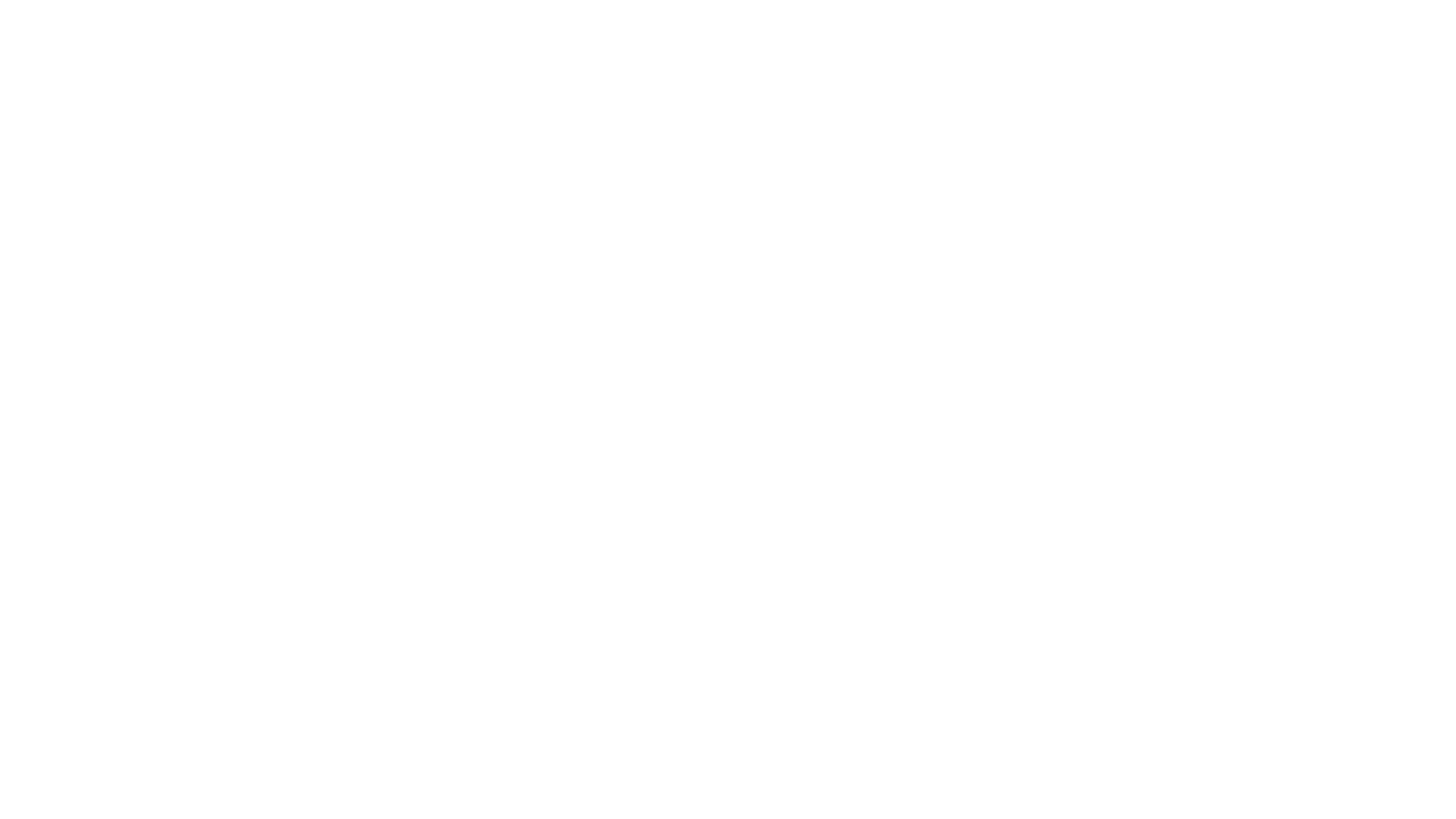 DETRAZIONE FISCALE, SCONTO IN FATTURA E CREDITO DI IMPOSTA (2)
Determinare se lo sconto in fattura o la cessione del credito d’imposta sarà esercitato:

In un’unica soluzione;
Per ciascuno stato d’avanzamento (ricordiamo che la norma prevede un massimo di due SAL: il primo per almeno il 30% dei lavori complessivi e il secondo per almeno il 60%);
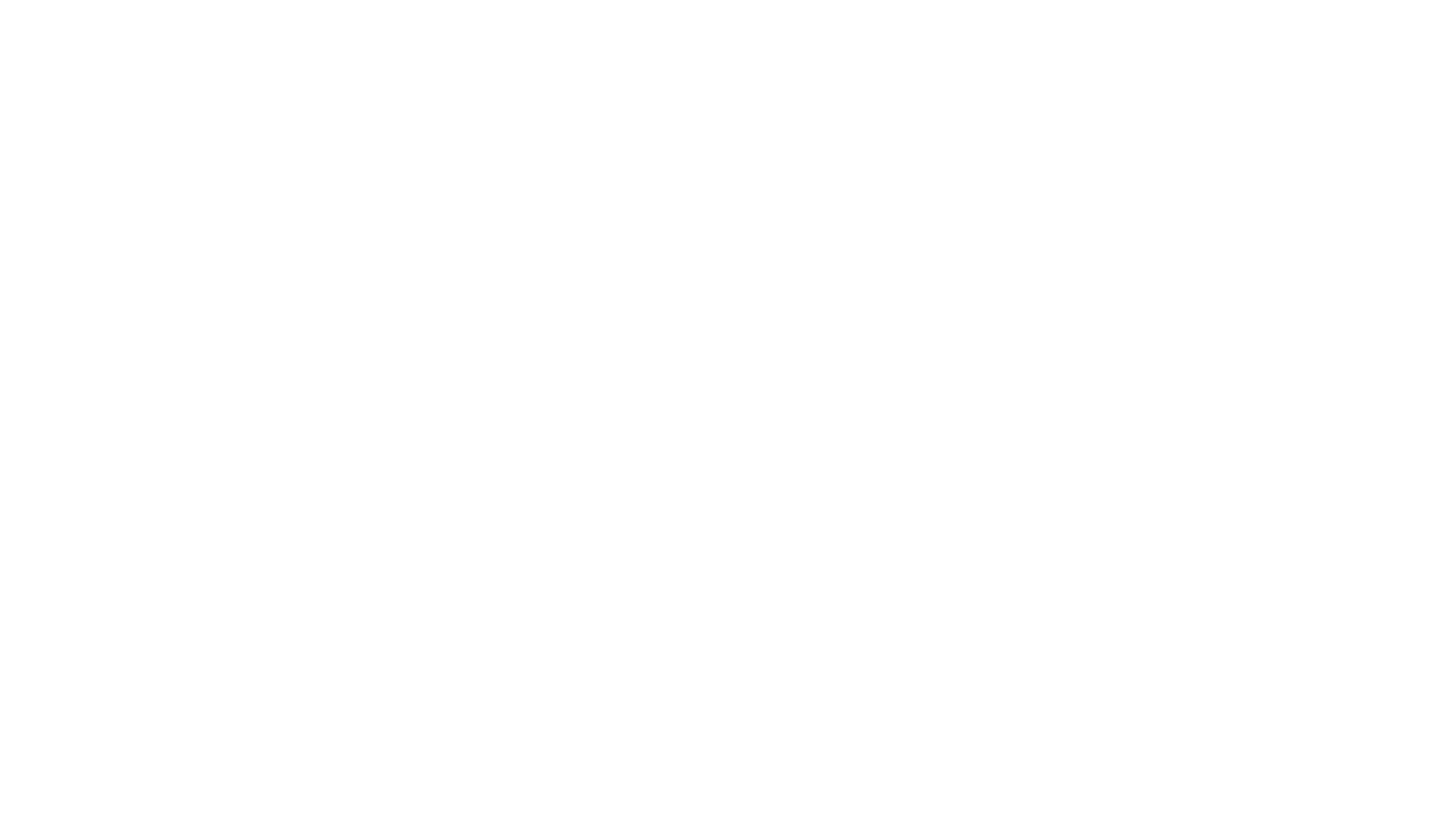 indispensabile procedere a una previa negoziazione con l’impresa, a seguito della quale inserire un’apposita clausola contrattuale nell’ambito delle modalità di pagamento prestabilite
Scontoin fattura art. 121 D.L. 34/2020
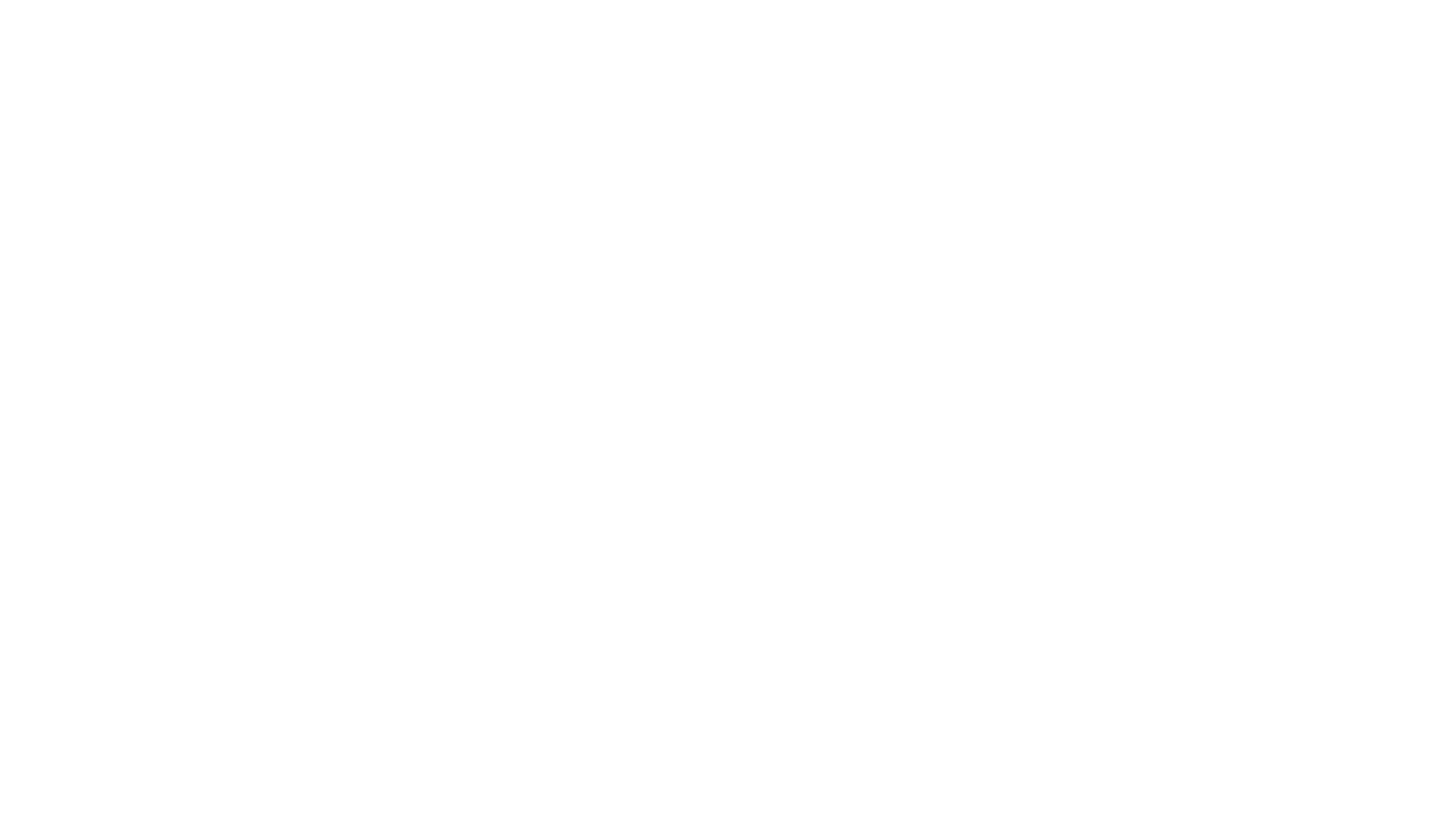 Cessione di credito art. 121 D.L. 34/2020
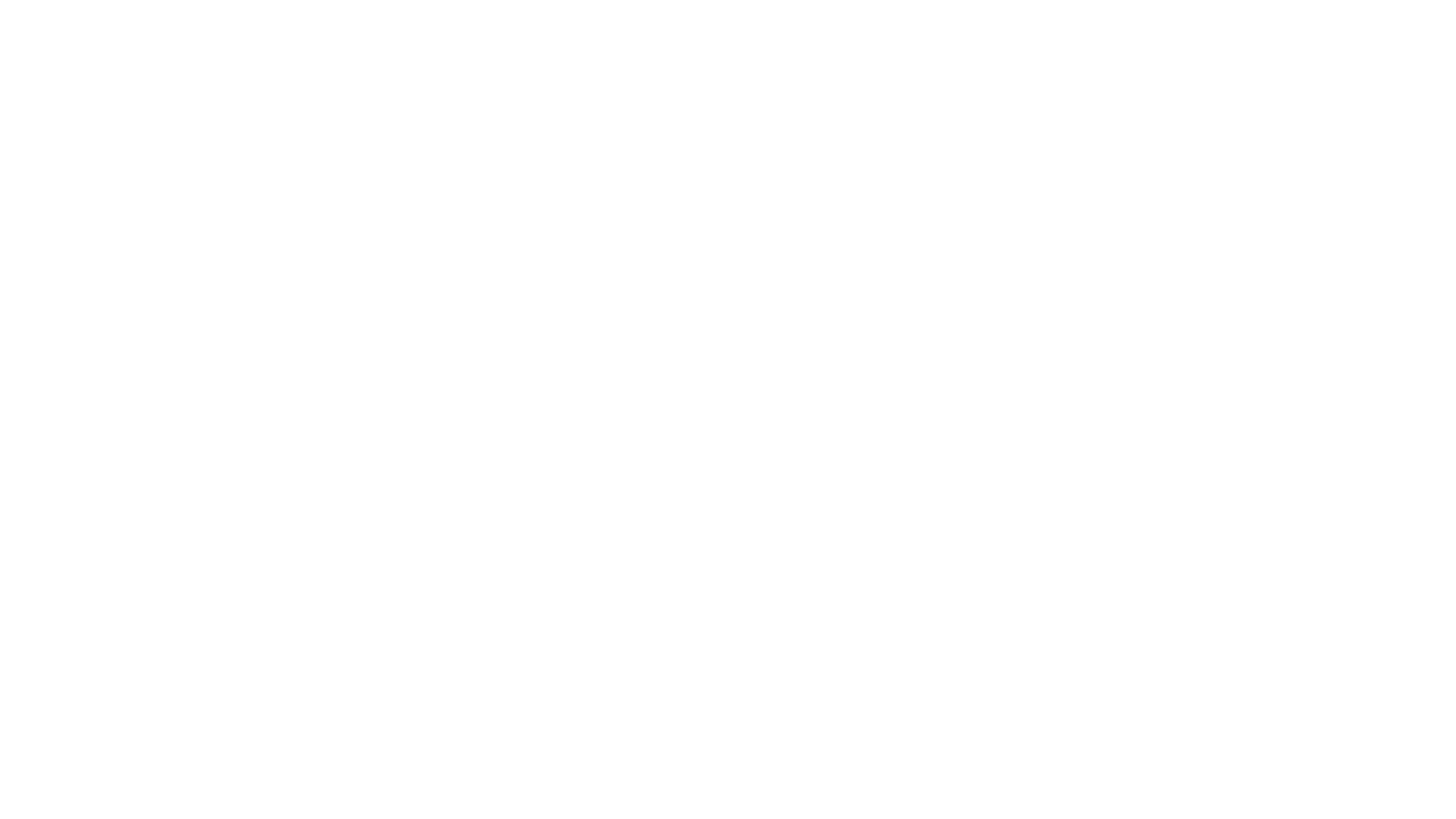 Clausole contrattuali alle quali prestare attenzione
Penali eccessivamente onerose rispetto all’entità degli interventi che sarebbero stati realizzati in caso di mancata realizzazione degli interventi;


Esenzione di responsabilità in caso gli interventi realizzati non diano luogo, ad esempio, al miglioramento di due classi energetiche o comunque non permetta di usufruire dei benefici previsti dal superbonus per colpa dell’impresa appaltatrice o di suoi incaricati.
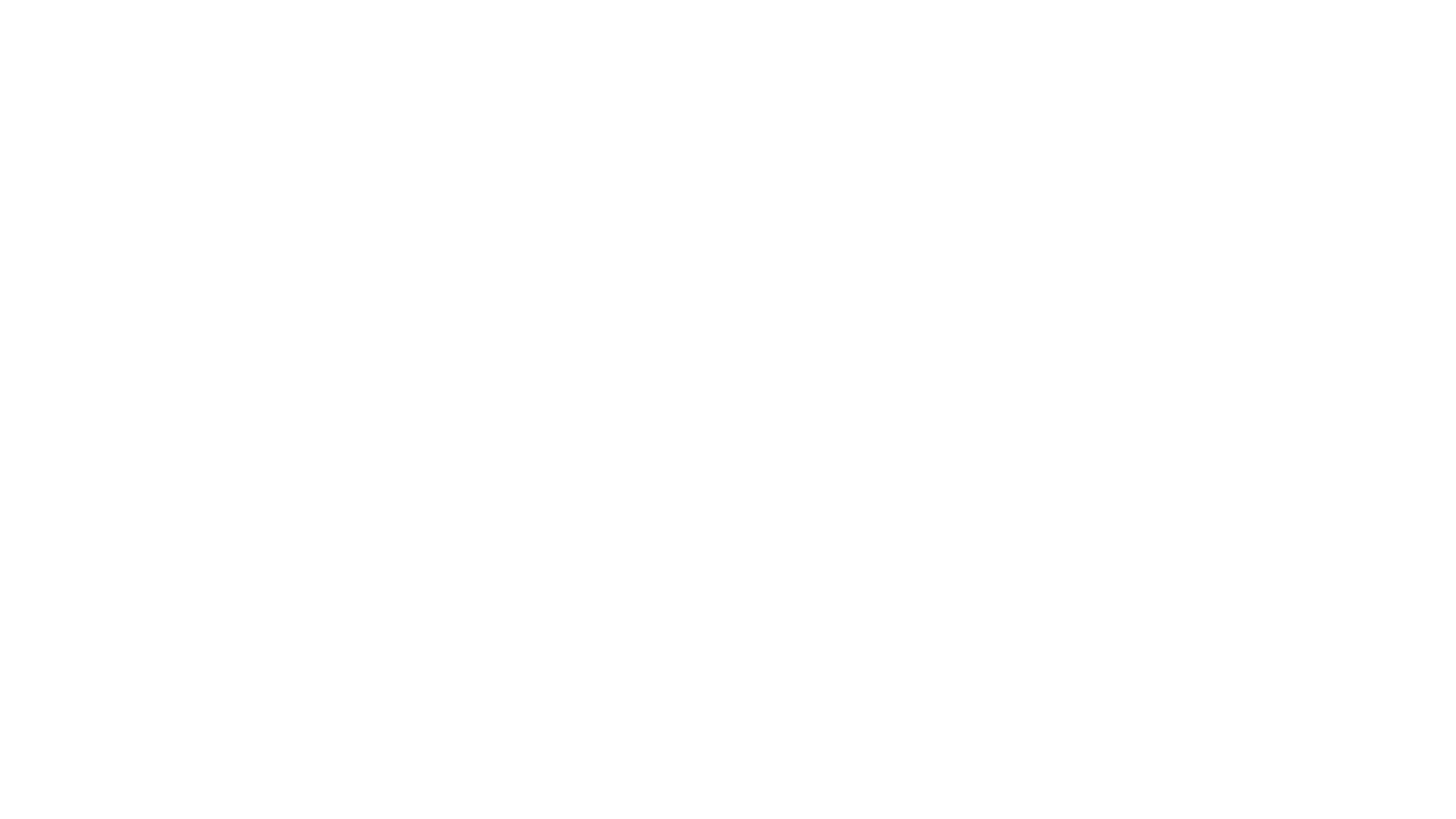 Avv. Marianna Fabbri
Grazie per l’attenzione
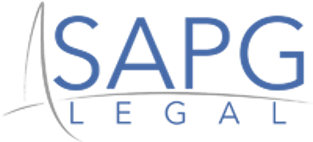